Buprenorphine induction in emergency department patients following reversal of nonfatal opioid overdose with naloxone
P. Quincy Moore, MD; SJ Chen, MSc; Ellen Almirol, MPH, MAMS; Makenna Meyer, BS; Catherine Yu Luo, MSc; John P. Murray, MD; Neeraj Chhabra, MD, MSCR
Background: Research Team
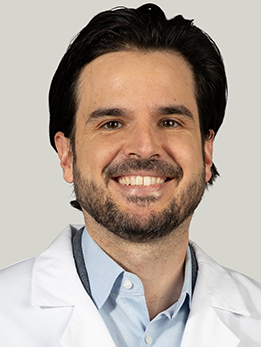 CONFLICTS OF INTEREST

None
P. Quincy Moore, MD
Assistant Prof of Medicine
University of Chicago
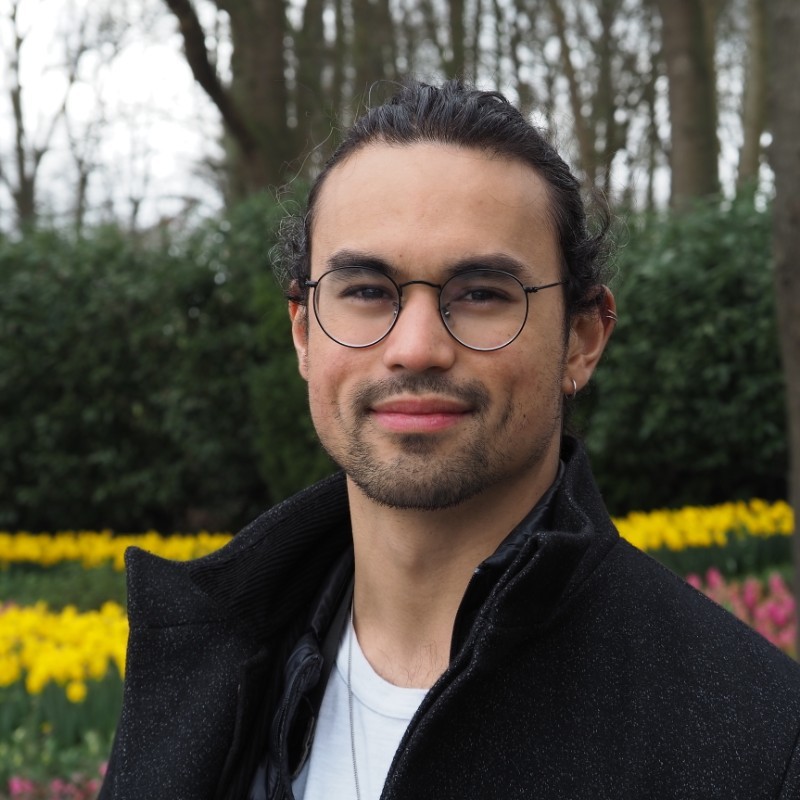 Samuel Chen, MSc
MD Candidate
University of Chicago
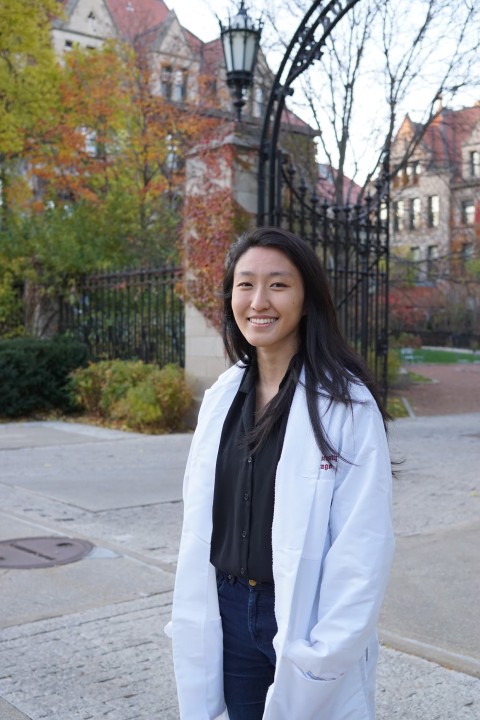 Catherine Yu Luo, MSc
MD Candidate
University of Chicago
Ellen Almirol, MPH, MAMS; Makenna Meyer, BS; John P. Murray, MD; Neeraj Chhabra, MD, MSCR
2
[Speaker Notes: Thanks to my collaborators…]
Background: Context & Research Questions
Does giving buprenorphine after OD reversal with naloxone precipitate withdrawal?
RESEARCH Q
5.5%
211%
1 in 3
Partial Agonist vs. Antagonist
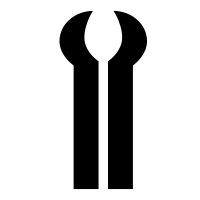 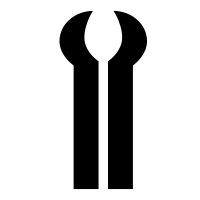 One year mortality rate after non-fatal overdose (OD)¹
Greater rate of tx retention 30d post-ED in pts started on bupe vs. those referred for treatment²
Patients started on opioid agonist therapy (OAT) in MA within 12mo of non-fatal overdose in 2020³
Buprenorphine is used to treat withdrawal.

But what happens in when naloxone is in the system?
1. Weiner et al.(2020). One-Year Mortality of Patients After Emergency Department Treatment for Nonfatal Opioid Overdose. Annals of Emergency Medicine, 75(1), 13–17. 
2. D’Onofrio et al. (2015). Emergency Department–Initiated Buprenorphine/Naloxone Treatment for Opioid Dependence. JAMA, 313(16), 1636. 
3. Bagley et al. (2020). Characteristics and Receipt of Medication Treatment Among Young Adults Who Experience a Nonfatal Opioid-Related Overdose. Annals of Emergency Medicine, 75(1), 29–38.
[Speaker Notes: - We know that mortality rates are high in the year after a non-fatal OD, with some studies putting it as a 5.5% risk of one year mortality
As a leading source of care for people who’ve experienced such ODs, the emergency dept is a useful place to initiate treatment
One study showed that patients started on buprenorphine in the ED have a 211% higher 30d retention rate than patients who were simply referred out to treatment
However, 2020 data from MA showed that actual induction of OAT in the year following an overdose is around 1 in 3, far lower than we’d like
One potential barrier to buprenorphine induction after an overdose is the theoretical concern for precipitated withdrawal.
Buprenorphine can be used to treat the withdrawal precipitated by naloxone, but its strong affinity for the mu receptor also creates a theoretical risk that it could deepen the withdrawal that one experiences
Outside of case studies, there isn’t a lot of strong research looking into the actual risk of this phenomenon, and in the absence of data, current ED practice guidelines don’t have much to say
- This study seeks to investigate the clinical risk of precipitated withdrawal in cases of buprenorphine administration after receiving naloxone, with the hopes of broadening its use in such cases


NB: Study 2 based on 78% vs. 37% treatment retention in RCT of >100pts in both groups]
Methods: Buprenorphine Clinical Pathway
Pt receives naloxone in field / ED
* Complications:
Suspected benzodiazepine or other sedative use
Altered mental status, depressed level of consciousness, delirium
Severe medical illness
Patient unable to consent
Methadone in last 72h

** Clinical Opiate Withdrawal Scale: 0 to 48 scale of severity
5-12: Mild 
13-24: Moderate 
25-36: Moderately severe
> 36: Severe
Complications?*
Yes
No
Hold buprenorphine
Assess Clinical Opioid Withdrawal Score (COWS)**
COWS ≤ 12
COWS > 12
Administer 4mg-2mg bupe-naloxone 2hr post-naloxone
Administer 8mg-4mg bupe-naloxone 2hr post-naloxone
4
[Speaker Notes: To perform this research, we first had to establish a way to get folks who presented to our ED onto buprenorphine after having received naloxone to reverse an overdose

In the absence of clear guidelines, our ED used available evidence to establish a clinical pathway to guide clinicians in how and when to use buprenorphine in this setting
Read through the pathway
Callout washout period
Also note that whether bupe was used was still up to individual discretion / practices of clinician]
Methods: Setting and Participants
Setting: Adult emergency dept in an urban academic medical center
Timing: March 1, 2020 and March 31, 2022

Participants: Patients >18 years old, cases and controls
CASES
MATCHED BY
CONTROLS
Received buprenorphine in ED AFTER administration of naloxone in prehospital or ED setting
Age
Sex
Race/ethnicity
ED arrival date and time
Received buprenorphine in ED WITHOUT prior administration of naloxone
[Speaker Notes: This protocol was put in place in an adult emergency dept in an urban academic medical center.
 
Matching by ED arrival date/time to indirectly account for changes in local drug supply; propensity scores used to best match cases to controls

Any attempts to match for medical comorbidities, etc.? If not, why not?

Cases: Received buprenorphine in ED after administration of naloxone in prehospital or ED setting
Controls: Received buprenorphine in ED without administration of naloxone
Matching by sex, age, race/ethnicity, ED arrival date and time]
Methods: Outcomes
PRIMARY
SECONDARY
1. Precipitated withdrawal: documentation of precipitated withdrawal or increase in COWS score within one hour of bupe

2. Other adverse events due to buprenorphine:
Hypoxia	-    Allergic reaction
Sedation	-    Naloxone admin
ICU admission
Repeat ED visit within 7 days of discharge
Hospital admission within 7 days of discharge
6
[Speaker Notes: To compare cases to controls, we looked at a number of primary and secondary outcomes, including: (read)

To gather this data, we had three trained coders conduct chart review looking at

Then, using this data, we conducted two sets of analyses]
Methods: Data Collection
DATA GATHERING
PHYSICIAN REVIEW
Chart review looking at:
Nursing or physician notes documenting withdrawal
Recorded COWS scores
Documentation of sedation, hypoxia or new O₂ req.
Charts flagged if they:
Met primary outcomes
O₂ requirement at any time
Naloxone given after bupe
Admission to hospital
Repeat ED or hospital visit
…
7
[Speaker Notes: Data was gathered through chart review, looking at provider notes and other data entry forms in the EHR.

Additionally, there was a physician review protocol, in which certain charts – including those that met the primary outcomes described previously – were reviewed in-depth by two physicians board-certified in addiction medicine. This was meant to ensure proper coding, and also to determine if the outcomes – like hospital admission – could be attributed to buprenorphine, or to other cuasese]
Methods: Analyses
Bivariate analysis to analyze differences in outcomes across each variable

Logistic regression for primary and secondary outcomes between groups, including covariates:
	-   Sex
	-   Time of first buprenorphine administration 
	-   Dose of first buprenorphine administration
8
[Speaker Notes: Analyses included bivariate analysis comparing outcomes across variables, as well as logistic regressions to see if primary and secondary outcomes varied significantly across cases and controls, including several other covariates]
Results: Participant Characteristics
CALLOUTS FOR:
85 participants, 74 cases
Majority male
Majority Black/African American
No dif in demographics
Cases: 78.4% received naloxone pre-hospital
DEMOGRAPHICS
LOCATION OF NALOXONE ADMIN
Initial Participants: 85
Included in Study: 74
Cases: 37
Controls: 37

Mean Age: 55.2 (SD 11.7)

Sex: Majority male 
(Cases 81.1%, Controls 67.6%)

Race: Majority Black / African American 
(Cases 94.6%; Controls 83.8%)

No significant differences across groups
9
[Speaker Notes: Getting into results, our study included 85 initial participants

11 were removed from the sample because they did not receive buprenorphine after getting naloxone in the field

Our 37 cases – who received naloxone, then bupe – were matched to 37 controls who only got bupe in the ED

Across groups, there were no significant differences in demographics. Mean age...

Additionally, looking at location of naloxone administration for the cases, we see that the vast majority occurred in the pre-hospital setting]
Results: Encounter Characteristics
55%
38%
* indicates a p-value ≤ 0.05. ^ Total responses for pre-buprenorphine (n=41): cases (n=25), controls (n=16); ^^ Total responses for post-buprenorphine (n=28): cases (n=13), controls (n=15)
10
[Speaker Notes: Looking at measures of ED interventions, we can see that there was no significant difference in time to first buprenorphine administration, though in both cases and controls, this time was quite long, well above the 2hr washout window specified in the treatment pathway

That said, the pre-bupe COWS score was still well within the range of mild opioid withdrawal (<12), though it should be noted that this data wasn't available in all charts.

The only statistically significant difference across these mesaures was the first dose of buprenorphine, which, at 4.8 and 5.8, wasn't clinically significant.]
Results: Primary and Secondary Outcomes
All 3 adverse events = hospital admissions
Cases: 2 admits
Controls: 1 admit
Significant COPD burden in cases
* indicates a p-value ≤ 0.05; no naloxone administration post-buprenorphine
11
[Speaker Notes: So, seeing that there weren’t clinically significant differences in ED treatment, we can move on to looking at differences across primary and secondary outcomes. 

Looking at the p values from our logistic regression, we can see that there wasn’t a statistically significant difference across either of our primary outcomes. A small number of both cases and controls experienced precipitated withdrawal, and even fewer had adverse events to buprenorphine. All three events, on physician review, were categorized as hospital admissions due to effects associated with buprenorphine.

The only significant difference across secondary outcomes was in medical admissions to the hospital. Again, the physicians who reviewed these charts found that only three total were associated with buprenorphine use. It seemed to us that this difference was due to the fact that our cases came in almost exclusively due to overdose, while our controls presented to the ED for a whole litany of reasons, some of which – like abscess management – would by course require admission.

Hypoxia approached significance, though the interpretation of this is difficult given that many of the cases had comorbid COPD.

Otherwise, all other secondary outcomes didn't reach the threshold for significance.

Logit: Sex, time of first buprenorphine administration, and dose of first buprenorphine administration were included as potential covariates in the adjusted model]
Limitations
Generalizability: Single site, patient population predominantly Black, via insufflation, variations in local supply

ED Documentation / Data Availability: COWS scores, no Fentanyl testing, heterogeneity in documenting precipitated withdrawal. 

Naloxone Half-Life: Average time before first buprenorphine = 260mins. Half-life of naloxone is 60-80mins. Accurately testing interaction between buprenorphine and naloxone?
12
[Speaker Notes: There were three major limitations to the research. 

The first surrounds generalizability...

The second acknowledges the difficulties of working with limited data availability. Work in the ED can be hectic, not everything is always documented, including COWS scores and other indications of precipitated withdrawal. Additionally, we didn't have fentanyl testing on our UTox at the time.

Finally, and perhaps most significantly, our desire to study the interaction of naloxone and buprenorphine in a clinical setting may have been disrupted by the difference between the long average time to first buprenorphine of this study, and naloxone's relatively short half life]
Discussion
Largest study to date looking at post-reversal treatment

No difference in rates of precipitated withdrawal or other adverse outcomes between cases and controls

Larger prospective trials are still needed to build a stronger research foundation

Findings suggest that ED providers should consider using buprenorphine after a 2hr washout period in this high-risk patient population to facilitate induction and continued treatment
13
[Speaker Notes: All that said, this is still the largest study that we know of looking at post-reversal treatment with buprenorphine

Our results found no statistically significant differences between rates ofprecipitated withdrawal or other adverse outcomes between folks who received buprenorphine after naloxone, and those who got bupe alone

Larger prospective trials are still, of course, needed to build a larger evidence base around this.

That said, with the relatively low risk of precipitated withdrawal, as well as the potential for massive benefits in long-term mortality, we hope providers will consider the thoughtful use of buprenorphine for ED patients who have experienced a non-fatal overdose.]
Samuel Chen, MSc
sjc1@uchicagomedicine.org
14
Results: Participant Characteristics
CALLOUTS FOR:
85 participants, 74 cases
Majority male
Majority Black/African American
No dif in demographics
Cases: 78.4% received naloxone pre-hospital
15
[Speaker Notes: Starting with participant characteristics, we can see that our study included 37 cases and 37 matched controls. Out of 85 initial participants, 11 cases were of people receiving naloxone in the ED were not included because they didn’t receive buprenorphine afterwards.

A few points about the sample: [statistics]

Verbalize the difference between case and control please!

Exclusion criteria: Eleven cases were excluded because buprenorphine was not administered in the ED.]
Results: Hospital Encounter Characteristics
* indicates a p-value ≤ 0.05. ^ Total responses for pre-buprenorphine (n=41): cases (n=25), controls (n=16); ^^ Total responses for post-buprenorphine (n=28): cases (n=13), controls (n=15)
16
[Speaker Notes: Looking at differences in care received in the ED, we saw a statistically significant difference only in the quantity of the first buprenorphine given [amount], which isn’t terribly clinically significant

For both groups, the time to first buprenorphine administration was quite long – longer than the 2hr washout period specified in the clinical pathway. That said, the average pre-buprenorphine COWs score was still within the range of mild withdrawal (<12), though it’s worth noting that heterogeneity in documenting practices meant that only 55% of the sample had pre-bupe COWS scores documented, and 38% had post-bupe COWS in their chart.]
Results: Primary and Secondary Outcomes
* indicates a p-value ≤ 0.05.
17
[Speaker Notes: So, seeing that there weren’t clinically significant differences in ED treatment, we can move on to looking at differences across primary and secondary outcomes. 

Looking at the p values from our logistic regression, we can see that there wasn’t a statistically significant difference across either of our primary outcomes. A small number of both cases and controls experienced precipitated withdrawal, and even fewer had adverse events to buprenorphine, 

The only significant difference across secondary outcomes was in medical admissions to the hospital. During analysis, the two physicians assigned to review charts determined that…[?]

Hypoxia approached significance, though it was difficult to tell from charts whether this could be due to concommitant COPD among a number of the cases.

All three of the other adverse outcomes were hospital admissions that were determined to be secondary to administration of buprenorphine and subsequent precipitated withdrawal.

Logit: Sex, time of first buprenorphine administration, and dose of first buprenorphine administration were included as potential covariates in the adjusted model]